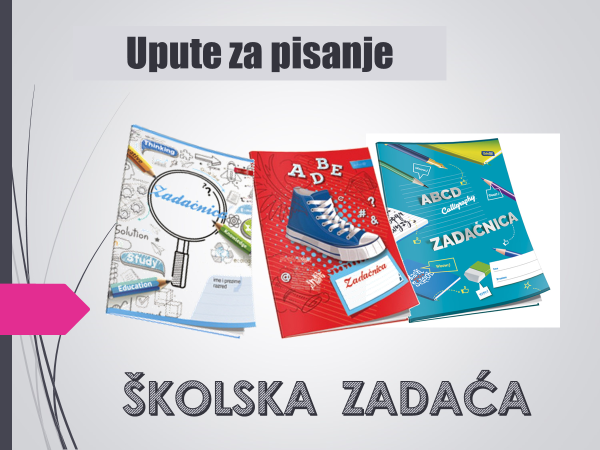 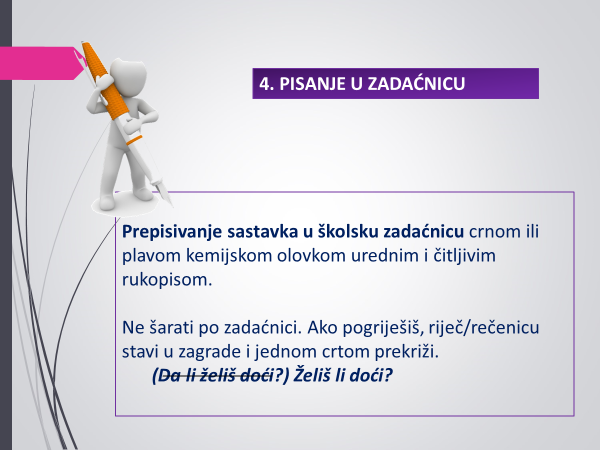 Priredila Vanja Selak, prof.